The bfg
By Heather Millar, Jo Cassidy, Katie Morris, Alanna Bell and Emily Lambert
Learning intention
Inspired by a range of stimuli, I can express my ideas, thoughts and feelings through drama. 
EXA 1-13a
Drama conventions
The three drama conventions we are going to focus on are:

Thought Tunnel
Narration 
Teacher in Role
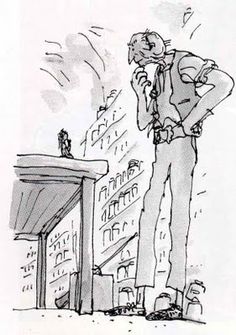 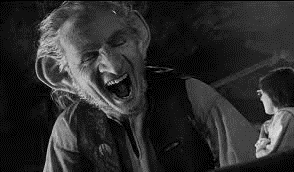